Gift  Scam / Package Delivery Scam
Package delivery scam/ Gift Scam
Timeline
4. “Gift” stuck at customs
1 : Beginning
2. Trap
3.  Gifting
5. Tax for foreign currency in “ package”
scammers will usually maintain a high profile image on their social media accounts to impress their Victims
scammer would claim to have sent a “gift” to the victim from abroad.
Befriends Victim on Facebook, Instagram, Twitter, 
Email or matrimonial website
Victim will receive a call from someone claiming to be Customs official asking to pay money to release the “gift” parcel stuck at the airport.
Victim will be asked to pay a percentage of the total foreign currency found in the “package”. This may be justified as tax for receiving the amount
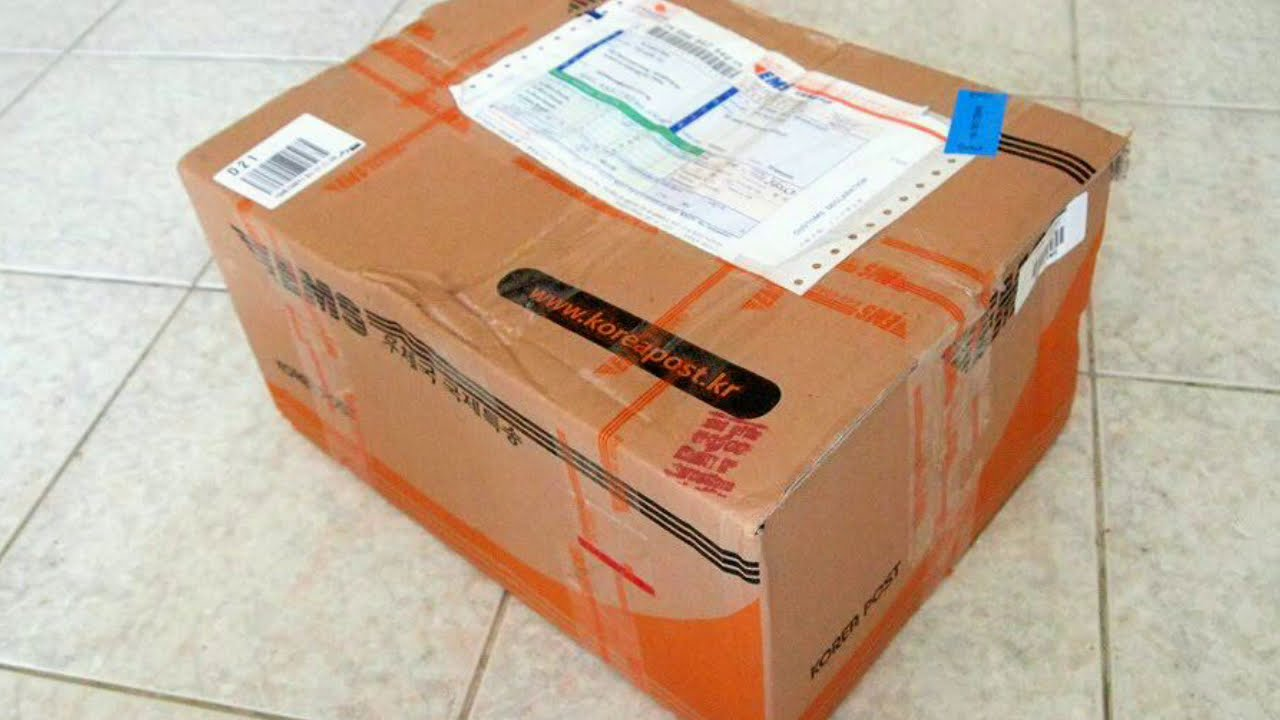 02
Package delivery scam
The beginning :
The scam begins when the scammer befriends the victim on social media.This could be through Facebook, Instagram, Twitter, Email or even through a matrimonial website!Scammers target people who are less tech-savvy.
Sometimes, they also create fake profiles on matrimonial websites, as that of a successful guy settled abroad and target women.
Package delivery scam
Laying the trap – The next step is that the scammers will usually maintain a high profile image on their social media accounts to impress their prey.
On seeing the profile, the victims will fall into the illusion that scammers are genuine and respond positively which results in establishing a strong trust. The rest of the game is built on the victim’s trust.Once a good rapport has been created between the scammer and the victim, the scam starts to unfold.
Package delivery scam
Sending a “gift” – The scammer would claim to have sent a “gift” to the victim from abroad.To make the victim believe, the scammer would send photographs of some very expensive and exquisite gifts which are placed in the parcel. 
Important: Scammer will ask victim to keep “gift parcel” a secret and not to reveal about it to friends or relatives as they will try to snatch away the precious gifts.
Package delivery scam
“Gift” stuck at customs – In a few days time, the victim will receive a call/mail or message from someone claiming to be an official from the Customs Department or a courier service guy asking to pay money to release the “gift” parcel which is stuck at the airport.Usually, the caller will claim that the “gift” parcel contains a large amount of foreign currency which has been confiscated.
Package delivery scam
Paying money to free the “gift” – As a penalty, the victim will be asked to pay a percentage of the total foreign currency found in the “gift”. This may be justified as tax for receiving the amountThe money would be asked to be sent via UPI method through Paytm, Google Pay, PhonePe, BHIM or through NEFT NetBanking.Out of trust and repeated requests from the scammer, the victim would generally do this without being suspicious.
How To Detect package delivery Scam?
1.Do a reverse image search of their profile and other pictures. You’ll get results of various websites where their photo is hosted.
Reverse Image Search can be performed via – image.google.com, Tineye.com

2.Ask for “Tracking ID” of the “gift” parcel sent to you
When someone sends you a parcel/courier from abroad to India (or even within India), it is usually through a courier or postal service.In such cases, the service provider will give a tracking ID to the sender, which can be used to track its status.
How To Detect package delivery Scam?
So when someone claims that they’ve sent you a “gift” parcel, ask them to share the tracking ID and the website of the courier service to verify that the parcel is indeed on its way to you.
How customs raises an issue with a parcel from abroad
First and foremost, you will never receive a call or email from the customs department asking you to pay some random amount. 
When customs wants to raise an issue with a parcel or package being imported from abroad, they send an official notification letter via post to the receiver.
How To Detect package delivery Scam?
Can money be transferred in a courier package as a “Gift”?
One of the biggest clues in unravelling this scam is when the scammer claims that they’ve sent money in the “gift” parcel. 
As per law, it is illegal to send currency notes and coins by mail or courier service. Courier services such as DTDC, DHL, FedEx etc will check for the presence of money in their packages. If found, they won’t allow it to be shipped and will ask the sender to remove such items.